Lost Folders / 24-Hour Searches / Claim Folder Number Reconciliation and Consolidation
Compensation Service
March 2016
Lesson Objectives
Recognize protocols for appropriate search procedures
Identify protocols for appropriate search procedures
Identify the appropriate steps to take with a missing claims folder or deceased veterans claims folder
Describe the steps to take when a lost file is located
Discuss the general policies for a 24-hour search
Understand protocols for duplicate claims and how to reconcile those claims
2
2
References
M21-1, Part III.ii.4.D.1, Lost Folders
M21-1, Part III.ii.4.D.2, 24 Hour Searches
M21-1, Part III.ii.4.D.3, Claims Folder Number Reconciliation and Cancellation 
M21-1, Part III.ii.3.B.2, eFolder Creation
M21-1, Part III.ii.4.E, Consolidation of Duplicate Beneficiary Identification and Records Locator Subsystem (BIRLS) Records and Corporate Records  
Share User’s Guide
3
Folder Filing
Adhere to the policies for filing and storing Veterans' records listed below:
File only in designated cabinets. 
Do not store records in desks or other unauthorized places. 
Do not remove records from the Department of Veterans Affairs (VA) premises for any purpose unless authorized by Regional Office (RO) management. 
Consider Veterans' records that are stored at a site away from the RO, as authorized by RO management, as being on VA premises and treat the records accordingly.
4
4
General Search Procedures
Search protocol:
Conduct a name search 
Add the file number to the search list
Check the pending files 
Check the records of recent payment history via the Treasury Inquiry (TINQ) 

If you cannot locate the folder, consider the folder lost.
5
5
Missing Folder
Request the Records Management Center (RMC) conduct a "missing folder search." 
Request a physical check for the folder in the file bank 
If you receive negative replies from all locations, rebuild the claims folder or deceased Veteran's claims folder
6
6
Missing Folder
Request the Records Management Center (RMC) conduct
a "missing folder search." 
Request a physical check for the folder in the file bank 
If you receive negative replies from all locations, rebuild the claims folder or deceased veteran's claims folder
7
7
Missing NOD/DEA Folders
Rebuild the folder
Include copies of documents from available claims, fiscal records, and education records in the DEA folder
Mark the cover of the rebuilt folder with the words “Rebuilt Folder”
8
8
Located Folders
Combine the Rebuilt Folder and the Original Folder
Remove the rebuilt indicator in BIRLS
Remove the rebuilt folder Corporate flash
Forward to controlling operational element for review (paper file)
Inform RMC, so that the missing file
charge card can be removed (paper 
file)
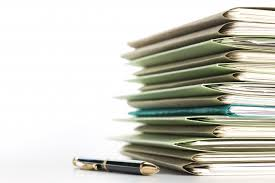 9
9
Located Folders, cont’d
If the lost folder was a claims folder or deceased Veteran’s claim folder, notify the RMC that the original folder has been found
The RMC removes the “missing file charge card” from the files

Note: Do not notify RMC if the folder was a 
NOD or DEA folder
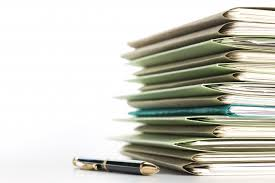 10
10
24-Hour Priority Cases
Compose an E-mail
Send the e-mail to the VSCM(s) of the office that BIRLS shows as having possession of the folder
If you receive a negative response(s), prepare a “Rebuilt Folder”


For Emergency or Priority Cases ONLY
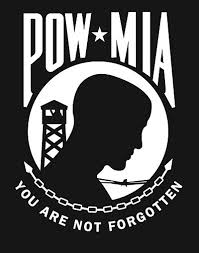 11
11
Duplicate Claim (DUPC)
Upon discovery that two BIRLS records exist for the same Veteran, forward all documentation to the local Intake Processing Center (IPC).
The IPC is responsible for consolidating the records. This is accomplished by using the DUPC command, which users access through the Benefits Delivery Network (BDN)

DUPC command M21-1, Part III, ii, 4.e
12
12
Consolidation
In order to consolidate duplicate BIRLS records, the RO that is performing the consolidation must have custody of both of the corresponding claims folders. If one or both claims folders are available as an eFolder, the RO must hold jurisdiction over the eFolder.
If the RO discovered the duplicate record does not have custody of, or hold jurisdiction over, the claim(s) involved, that RO must request permanent transfer of the absent claim.
13
13
Review and Questions
Review
14